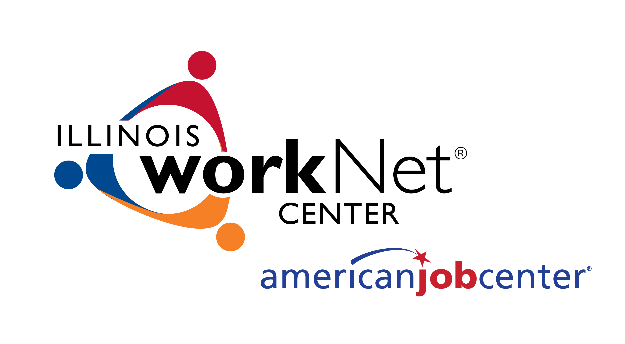 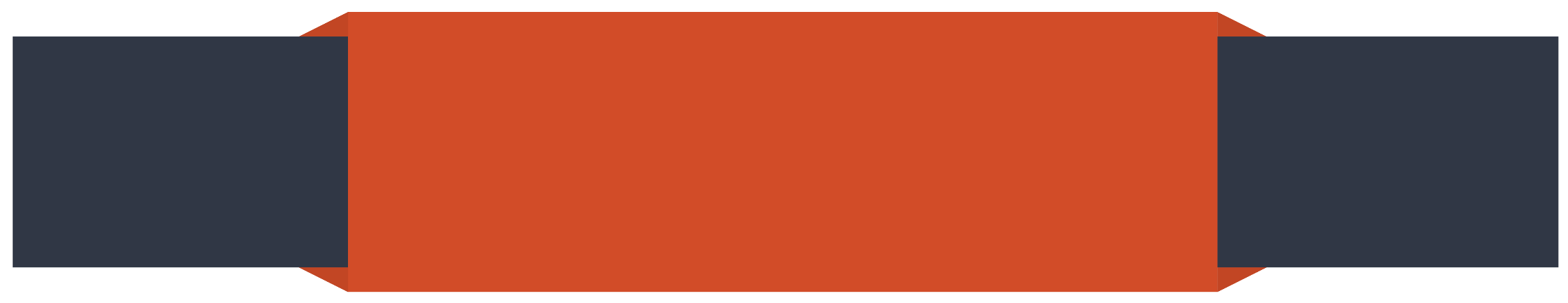 IWDS Transition 2.0
Illinois Workforce Development System (IWDS)
Project Introduction
Illinois workNet® is sponsored by the Department of Commerce and Economic Opportunity.  – November 2023
IWDS Transition Agenda
Background
Project Scope
Project Timeline & Phases
Discovery
Communication
Roles & Responsibilities
Next Steps
Questions
IWDS Transition Background
Technical End of Life
Why Now?
IWDS Plan For Replacement
Illinois Worknet expansion
IWDS is an enterprise software system that provides the case management, data warehousing, reporting, and monitoring functions required by federal and state law. 
Without IWDS or an adequate replacement system, the associated workforce programs would be unable to serve customers and DCEO would be out of compliance with grant requirements.
Illinois workNet uses widely accepted technology standards for platforms, accessibility, responsive design, plug-ins, databases, and programming languages. 

This system is currently used for non-formula workforce grants and other state-funded workforce programs such as Illinois Works.
IWDS Transition
Project Scope
Project Scope
The new system will deliver the core functionality needed to meet the Federal and State reporting requirements and support a case management system.
Transition the WIOA Title I and Trade data to Illinois workNet to fully replace IWDS.
Meet the State requirements of a reporting and case management system for the workforce programs that DCEO oversees.
Utilize a modern technology platform resulting in an intuitive user interface with a robust application and database architecture.
Focus more on the ideal customer workflow and build the best product in the time allowed.
IWDS Transition Project Phases
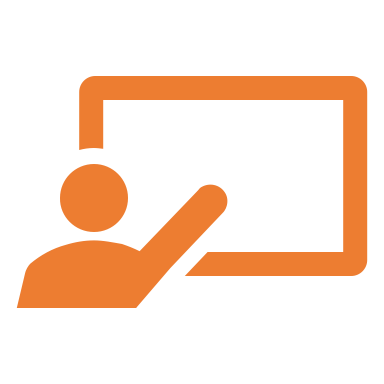 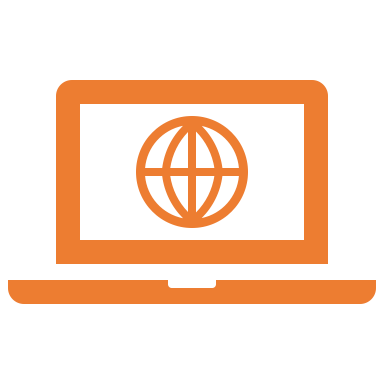 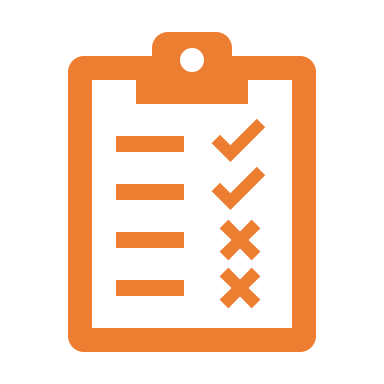 Initiation & Discovery
User Acceptance Testing
Development sprints
Data Migration & Go Live
Training
Define the scope of the project and timeline. Build and approve the project plan and schedule. Research and define the technical requirements and the business requirements. Receive approval on the user stories that will go into the development sprints.
In User Acceptance Testing, business stakeholders determine whether an application or feature fulfills its purpose. Because development is happening in cycles, testing happens more frequently to ensure that work is being completed towards the product's vision.
Hands-on sessions will be conducted to train the staff on the new system prior to go-live. End users will be provided instructional resources in a variety of formats including documents, videos, and quick start guides.
IWDS and historical data is moved to the new application and validated. 
Once migrated, users will only need to use the new application.
Build the system’s infrastructure then develop the system using approved user stories. Short development cycles allow teams to develop, deploy, and iterate on the product with frequent feedback from stakeholders.
IWDS Transition Sprinting
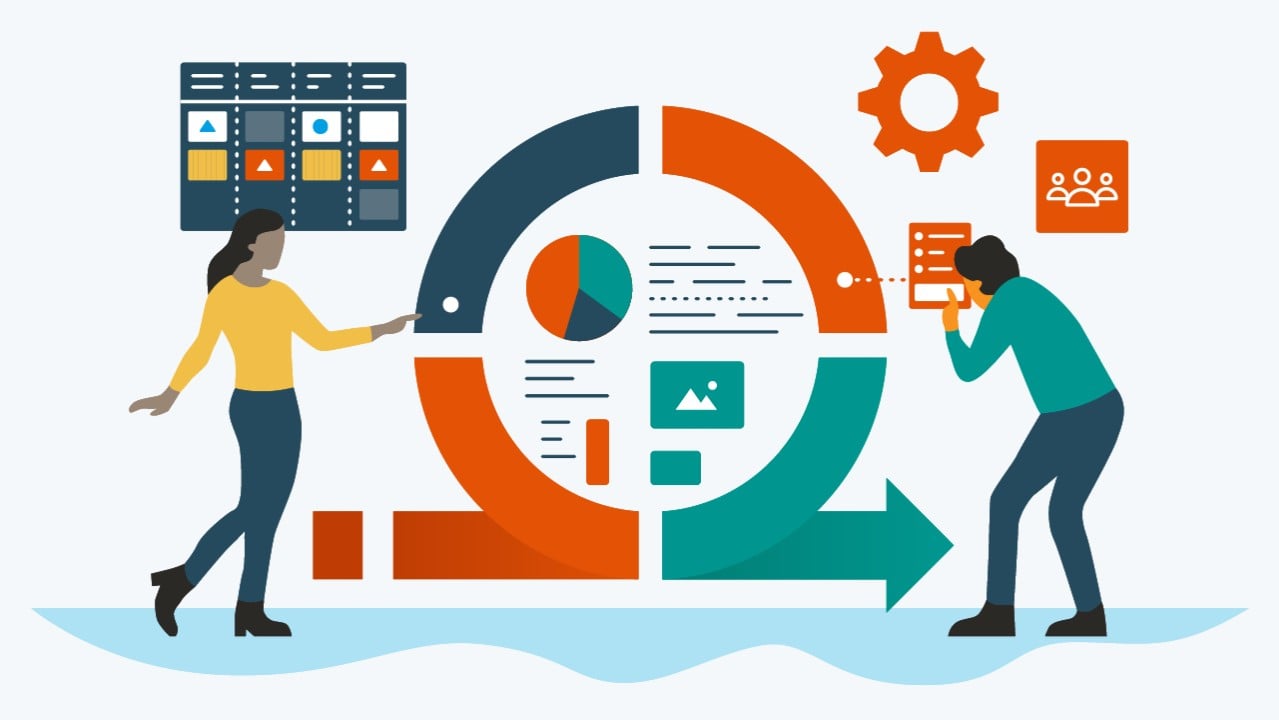 Discovery doesn’t stop with the initial discovery phase.
Each sprint is two-weeks in duration, starting on a Friday and ending on a Thursday.
Stories planned for current sprint were discovered & defined in previous sprints.
Business Rules, Data Definition, User Interface Design and validation steps are all part of a fully defined user story.
The better the definition, the lower the level of story refinement during a sprint.
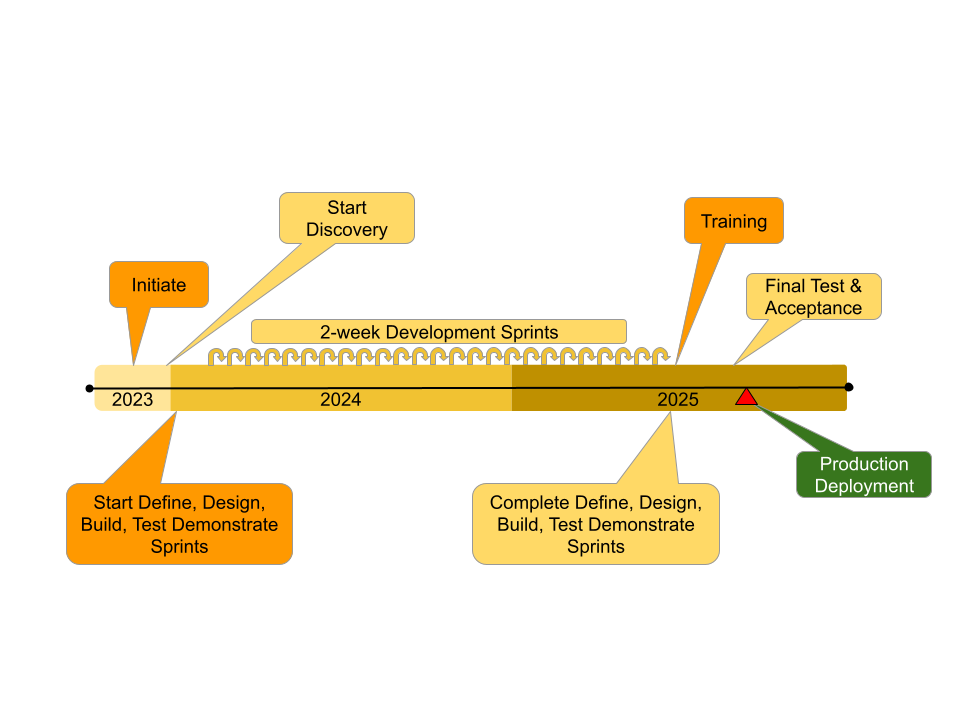 IWDS Transition Project Timeline
IWDS Transition INITIAL project Schedule
IWDS TRANSITION Discovery Work
Listing of Initial Milestones that will be further defined during discovery. 
Note – These are not listed in a priority order
01
12
Accommodate Reporting & Dashboarding Needs
Initiate the project planning process with DoIT
DoIT to Stand Up Web Application and SQL Server & SIU Grant Access
Expand Performance (IPATS) Tools
02
13
Expand Entity & Relationship Management
Create grant monitoring functionality
Create Grant Management Functionality
Expand Customer Tracking Functionality
03
14
Incorporate Demand Occupation Functionality
Expand Intake to Incorporate WIOA Title I Functionality
05
04
06
07
08
09
10
11
16
15
17
18
19
20
21
22
Expand User Management Functionality
Expand Intake to Incorporate 1E and 1N Functionality
Expand Intake to Incorporate Trade Program Functionality
Migrate IWDS Data to The new system
MVP Testing & Acceptance
Expand Services Functionality
IWDS Cutoff Date and Transition to DoIT-Hosted IWIS Application
Expand Case Management Functionality
MVP Testing at DoIT Data Center
Expand Customer Exit & Follow-up Functionality
DoIT Hosting Application and Go-Live
Expand Federal Reporting Functionality
[Speaker Notes: The discovery work will focus on milestones 04-17]
IWDS Transition Local Discovery Schedule
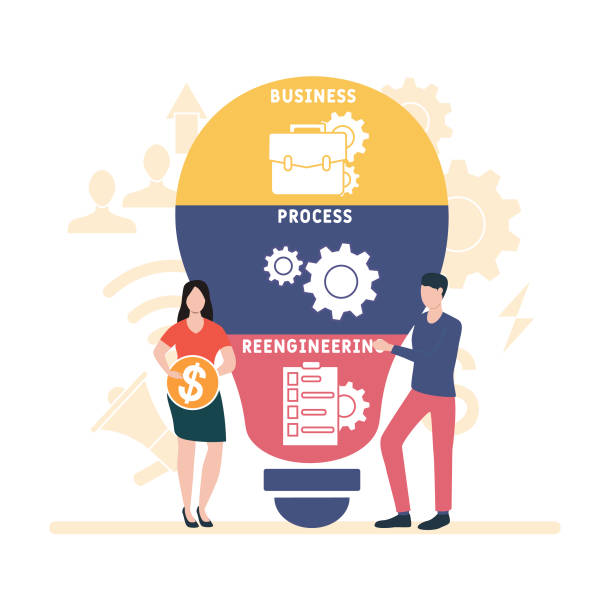 November
IWDS Transition LWIA Participation
Primary & Secondary Team Member Expectation
It is important to receive feedback and keep the LWIAs informed throughout each phase of this project.
Primary Team Member Expectation 
Serve as a point of contact and representative of the LWIA for this project. 
Help completes assignments (research, content review, or sending needed information) that come out of discovery sessions.
Participate in discovery working session (as applicable)
Secondary Team Member Expectation
Be prepared to attends meetings when the primary is unable to.
Be prepared to assists the primary with completing assignments.
IWDS Transition Discovery WORKING SESSIONS
Primary & Secondary Team Member Expectation
The initial discovery sessions will include an intensive series of “working sessions” focused on how career planners currently use IWDS  
With the help of the IWP, we want to identify around 10 members from the Project’s LWIA SME team, one per EDR.
These members will be expected to attend the discovery session as described.
All primary and secondary members will be kept informed of ongoing project status and may be asked to assist at various times.
IWDS Transition Roles & Responsibilities
Product Ownership - State Level
State Level Subject Matter Experts – Drive project decisions, day-to-day SME support. Definition of “what” we are building. (Features)
Trainers
LWIA SME System Team
Point of contact staff throughout the state and local areas, lead trainers to support implementation & transition of the product.
System requirement definition from the local perspective. Direct User Subject Matter Experts (SMEs), Integral to the success of product definition. Definition of “how” we process.
Oversight Steering Sponsors
Communication Team
SIU Development Team
Develop approved flow of communications for project. Draft all content, schedule, work closely with Project Oversight to deliver consistent message.
Lead discovery, document requirements into user stories, produce process flow diagrams and wireframe product, coach team in Scrum, build the system, ensure quality.
[Speaker Notes: Participate in the Discovery process – help define the business and technical requirements and provide process detail on the way the system works
Participate in User Acceptance Training – will include demonstrations of the system as it is built and provide an opportunity for testing and feedback. As we get to UAT we will expand the local involvment.]
IWDS Transition Level of Effort (LOE)
IWDS Transition Roles LOE
Level of Effort & Next Steps
Level of Effort (LOE):
Initial Discovery Phase (LOE: 4 – 6 hr/wk)
November 2023 – January 2023: State-Level User Initial Discovery
November 30, 2023: Kickoff Meeting with LWIA SME System Team Members
December 2023 – January 2023: Local Level User Initial Discovery
Continued Discovery & Development (LOE: 4 – 6 hr/wk)
February 2024 – July 2025: Translate Program Requirements to Specifications
February 2024 – Mid 2025: Start Continuous Design-Build-Test Development Sprints
Mid 2025: Training (LOE: 4 – 6 hr/wk)
Mid 2025: Final User Acceptance Testing & Integration (LOE: 4 – 6 hr/wk)
Late 2025 – Early 2026: Production Deployment/Go Live
IWDS Transition Communication Controls
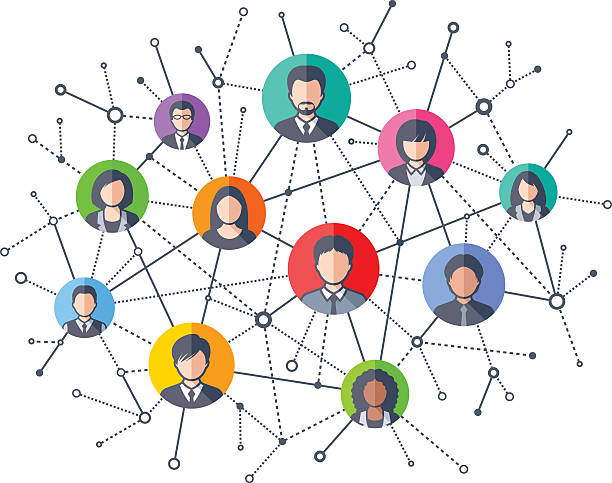 Please refer questions to your 
LWIA Director or System Administrator.
IWDS Transition Next Steps
Reach out to Caroline Portlock cportlock@willcountyillinois.com if you are interested in participating in the intensive series of “working sessions” by end of day 12/1/23. 
Those 10 reps will get a calendar event for weekly discovery sessions by EOD 12/4/23
What to bring 
Local Processes
IWDS Usage Notes
Next Steps &
Actions
IWDS Transition Questions
When does it start?
Now! It’s already started!
When will we start using the system?
Late 2025 or Early 2026.
How will I know what to do?
Scheduled meetings on your calendars.
Project communications website.
Recurring demonstrations and status (Every 2 weeks on a set day starting in 2025).
What do I communicate to others?
Communications are created by the communications team and reviewed by Senior Leadership.
Most of the formal communications will be distributed from the Senior Leadership or product owners.
Please refer questions to your LWIA Director or System Administrator. 
Other Questions. . .
Questions &  
Answers